THE FUTURE
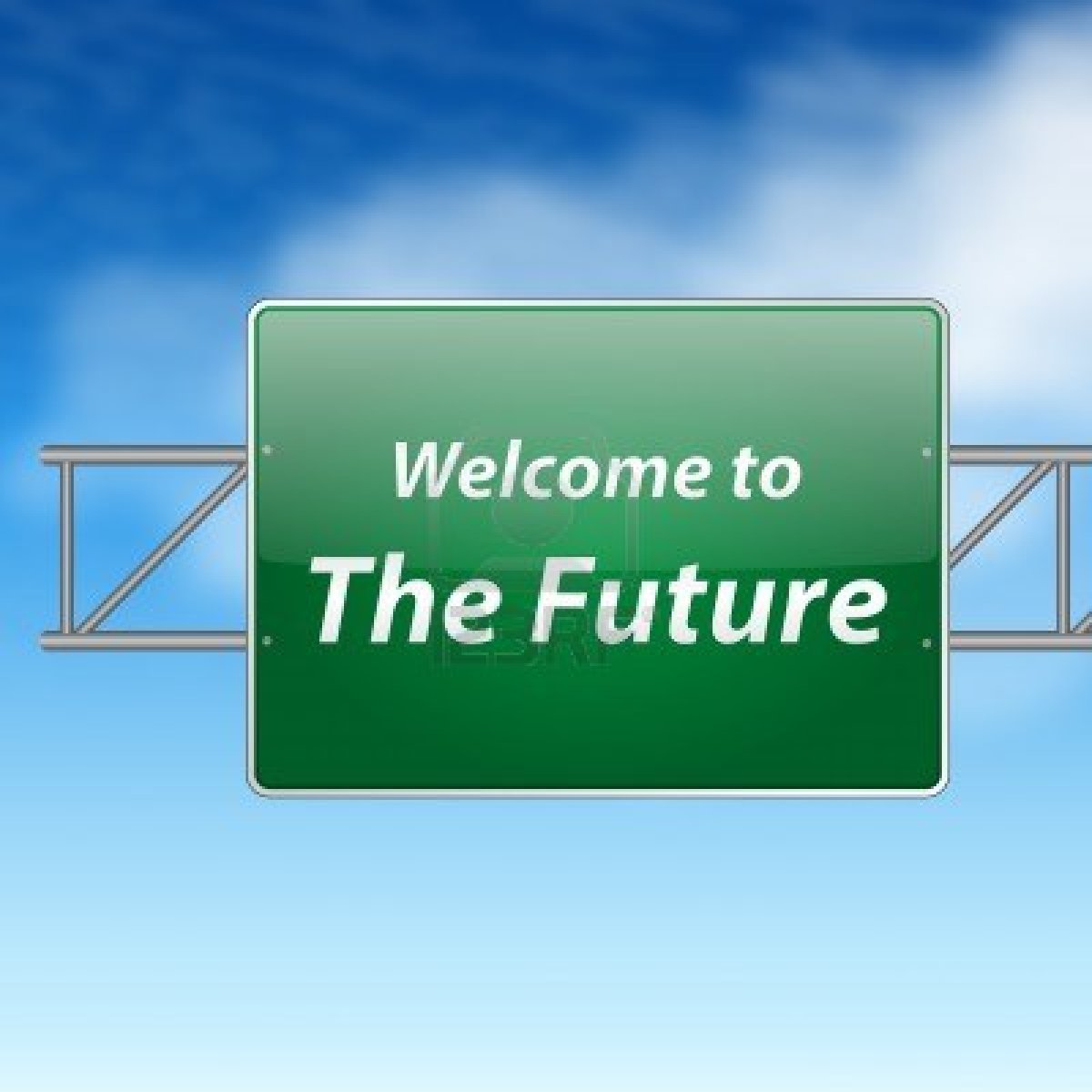 The most common forms to refer to the future are :
Will + infinitive
	In 2015 my husband will be 50 years old.
Be going to + infinitive
	Next week I’m going to study for my exams.
Present continuous
	I’m seeing the dentist at 5 pm.
WILL + INFINITIVE Decision taken at the moment of speaking
In a shop: I'll buy the red shirt.
In a restaurant: I'll have the tomato soup.
The phone's ringing: Ok, I'll get it.
It's too hot in the room: I'll open the window.
BE GOING TO + INFINITIVEDecision taken before the moment of speaking
When I grow up, I'm going to be an engineer.
Next year, I'm going to stop smoking.
We're going to buy another car.
Susie's going to paint her room pink.
WILL + INFINITIVEFuture prediction, promise or fact
Mary will be forty on the fifth of July.
In June the student will have an exam.
In 2016 the Olympic games will be in Rio.
I will call you when I get there.
BE GOING TO + INFINITIVEPrediction based on opinion/observation
Venus Williams is going to win, it's 5-0.
Look at those clouds, it's going to rain.
The ladder isn't stable, he's going to fall.
Ann is going to have a baby.
PRESENT CONTINUOUSFuture arrangement
I'm seeing the doctor at 6 pm tomorrow.
We're having a party next Saturday.
They're leaving on the 20th of May .
James is going to the theatre tonight.
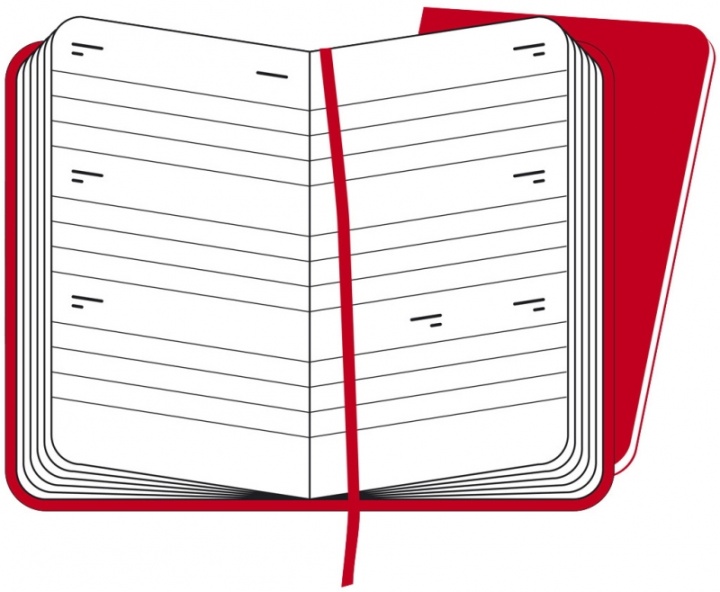